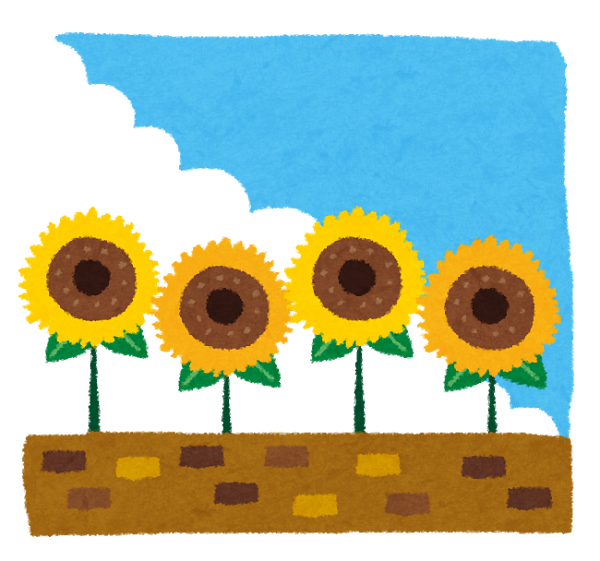 2023年夏のキャンペーン
併用可能な3つの割引♪
③前予約割
①特割
②グループ割
8月31日までの
教習開始で

税込価格から
22,000円割引
お友達と一緒のご入校で
18歳誕生日前のご予約で

税込価格から
5,500円割引
２人で税込価格から　5,500円割引３人で税込価格から　6,600円割引
４人で税込価格から　7,700円割引
５人で税込価格から　8,800円割引
税込価格から
最大8,800円割引
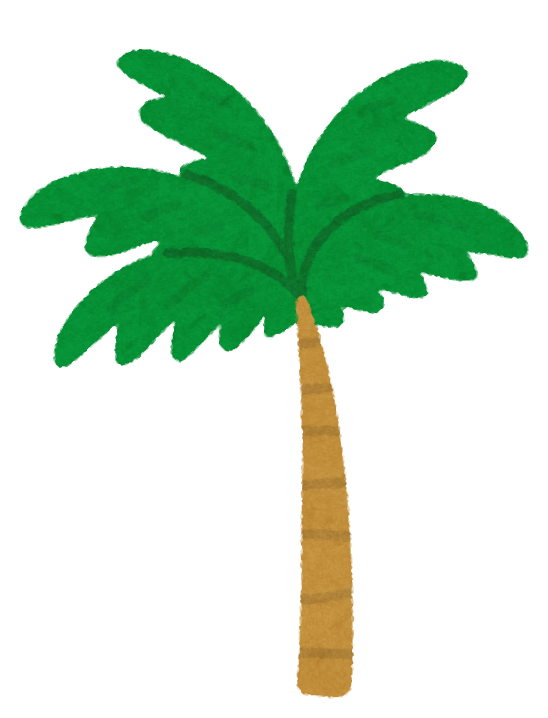 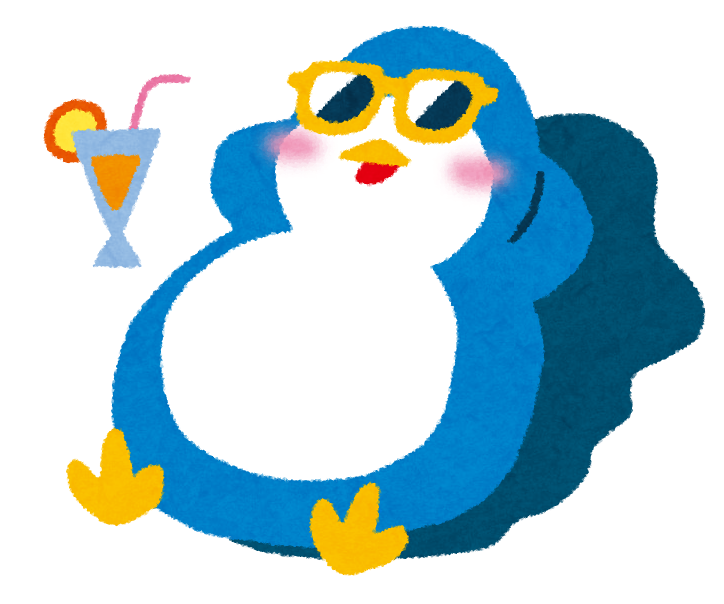 AT車で教習の方は
うれしいお知らせ♡
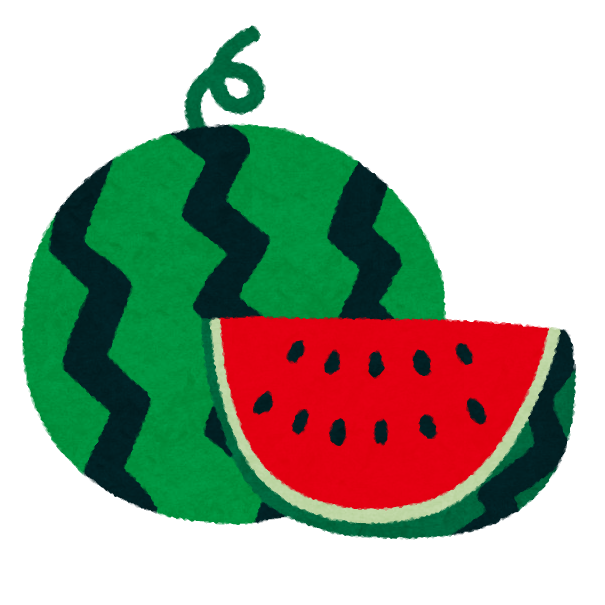 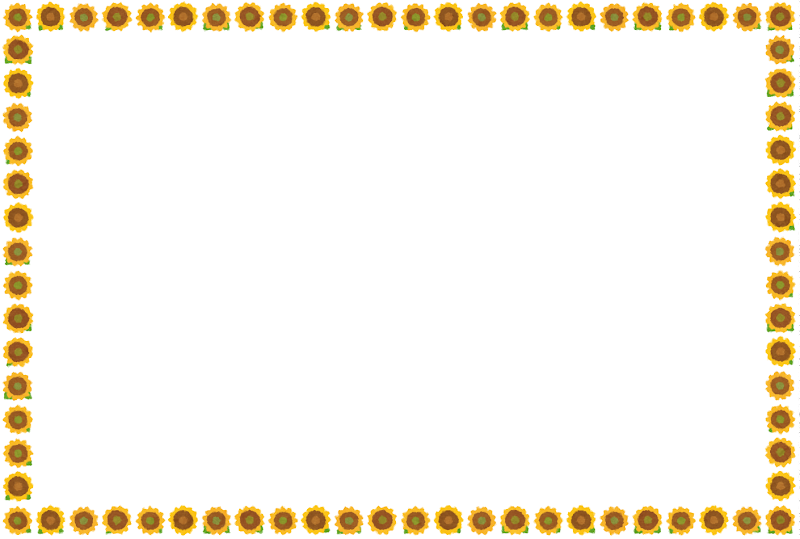 AT車のみ33,000円(税込)の安心プランが
８月３１日までの教習開始で０円☆
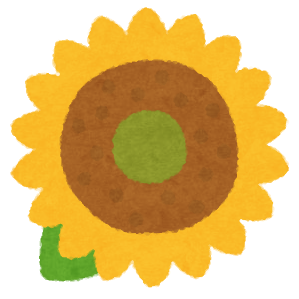 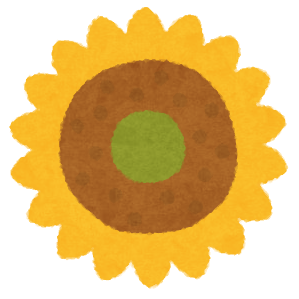 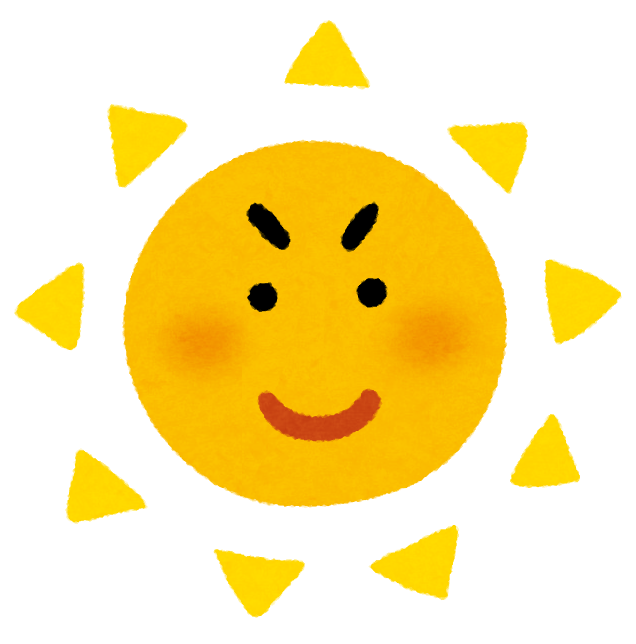 キャンペーン併用で
こんなにお得！
最大割引適用後
AT普通免許通常料金（検定料１回分含む）
最大割引金額
AT普通免許
通常料金
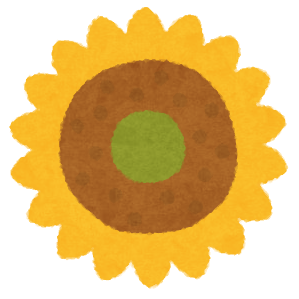 36,300円（税込）
319,660円（税込）
283,360円（税込）
①＋②（５人）＋③
安心プランとは、乗り越ししても＋１９時限以内は
乗り越し料金のかからないプランです。
（AT車のみ、８月３１日までに教習開始の方限定）
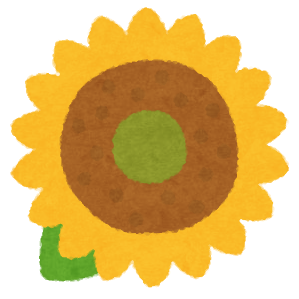 （検定料１回分含む・所持免許なし）
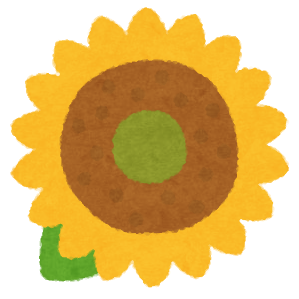 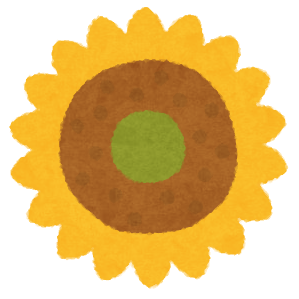 別途料金
・仮免学科試験受験料（県納付分）　１,７００円（非課税）
・仮免交付料（県納付分）　　　　　１,１５０円（非課税）
追加料金
・追加教習（乗り越し分）　　　　　４,９５０円（税込）/１時限
・補充教習（技能検定補習分）　　　４,９５０円（税込）/１時限
・技能検定再受験料（修/卒検）　　  ７,７００円（税込）
・仮免学科試験再受験料　　　　　　５,５００円（税込）
・仮免学科試験再受験料（県納付分）１,７００円（非課税）
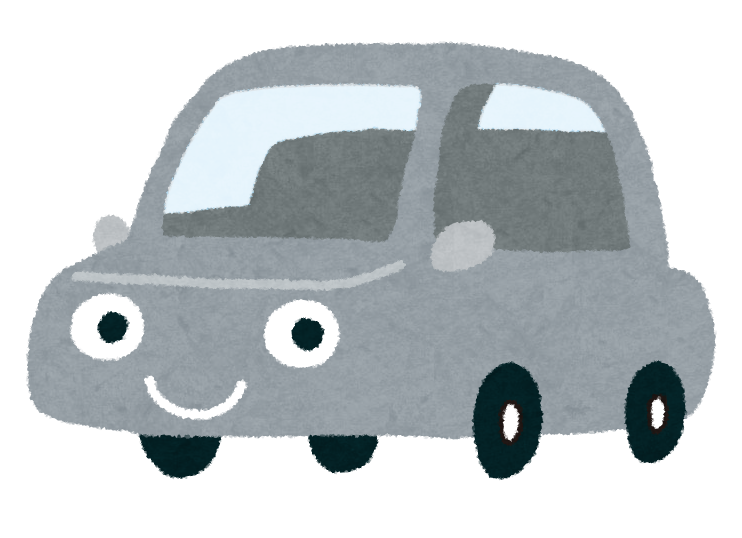 自宅まで
送迎無料！
茂木自動車学校
〒３２１－３６２２
栃木県芳賀郡茂木町北高岡１９７０－１
途中解約時返金について

➀教習開始前は、納入金額から車種に応じた
　違約金を差し引いて返金致します。
　・・・違約金１１,０００円（税込）
➁教習開始後は、解約手数料を差し引いて未
　受講料を返金いたします。
　・・・解約手数料１１,０００円（税込）
➂転校・転籍は、未受講料を返金いたします。
　ただし、転出証明発行に伴い手数料として
　１１,０００円（税込）を申し受けます。
● 料金の支払い方法：一括、分割、ローン、
　PayPay等各種取り揃えております。
● 普通車専用コースでのびのび教習ができます。
● 教習期間は９ヶ月です。
● 普通車の高速教習は実車で行います。
● 真岡市・益子町・芳賀町・市貝町・那須烏山
　市・城里町・常陸大宮市・塩子方面に
　無料送迎バスがあります。
　　※ 希望により自宅まで送迎します。
休 校 日 / 毎週月曜日、祝日・その他　　　　
教習時間/ ①８：３０～１８：００（４月～１０月）
　　　　　　②８：３０～２０：００（１１月～３月）
電話受付　８：３０～１７：００
０２８５ｰ６３ｰ１１７５